DAN RUŽIČASTIH MAJICA
Mihaela Dugalić 2.e
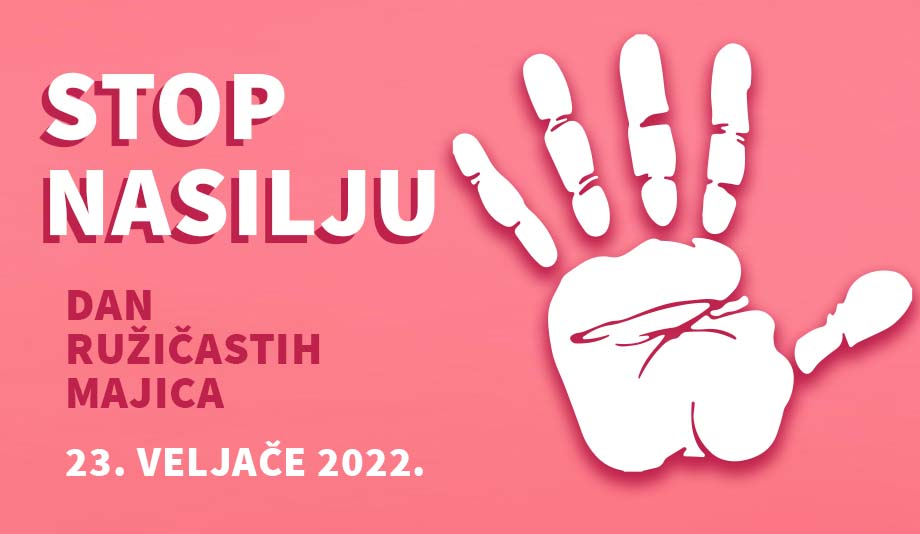 Kako je sve počelo?
Sve je počelo 2007. godine kada su srednjoškolca u gradu Berwick u Kanadi vršnjaci maltretirali jer je u školu došao u ružičastoj majici u znak potpore svojoj majci koja je bolovala od karcinoma dojke. Kolege iz njegovog razreda počeli su sljedećih dana dolaziti u školu obučeni u ružičaste majice kako bi mu iskazali potporu te ukazali na problem vršnjačkog nasilja u školama. Također su kupili 50-ak majica i dijelili ih drugim mladićima.

Akcija je vrlo brzo postala globalna, a Hrvatski sabor je 2017. godine proglasio taj dan Nacionalnim danom borbe protiv vršnjačkog nasilja koji obilježavamo zadnje srijede u veljači.
Dan ružičastih majica se obilježava svake zadnje srijede u veljači

 Ovaj se dan diljem svijeta obilježava kao Dan borbe protiv vršnjačkog nasilja.

Nažalost, mnogi odrasli se mogu prisjetiti vremena u životu kada su bile žrtve različitih oblika nasilja i dubine grubih osjećaja povezanih s tim: tjeskobe, straha, usamljenosti, nesigurnosti, osjećaja bezvrijednosti i možda srama zbog toga što smo osoba koja je izdvojena.
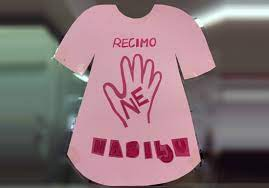 Što je uopće bullying?
Bullying, odnosno vršnjačko nasilje među djecom i mladima, jedan je od najznačajnijih socijalnih rizika kojemu su izložena djeca i mladi.

Četiri su tipa nasilnih ponašanja:

1. verbalno (npr. prijetnje)

2. socijalno (npr. ogovaranje i širenje zlobnih tračeva)

3. psihološko (npr. praćenje)

4. tjelesno (npr. udarci).
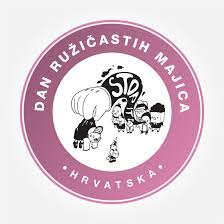 Kako raditi na zaštiti djece od nasilja?
Za mlađu djecu pokušajte koristiti igračke i voditi igru ​​uloga, npr. odigrajte ulogu situacije u kojoj jedna Lego figura zlostavlja drugu. Potaknite raspravu i modelirajte primjerene načine reagiranja.

Za stariju djecu koristan medij je film –  pitajte ih što bi učinili, predložite svoje mišljenje o tom pitanju i modelirajte vrste stvari koje biste rekli i radnju koju biste poduzeli. Raspravite o odgovorima i dogovorite se o najboljem postupku.
Zaključak
Učinci vršnjačkog nasilja među djecom i mladima mogu utjecati na život i pokazati utjecaj na život i desetljećima nakon samog događaja u kojemu smo sudjelovati. Jako je važno da ovom problemu posvetimo pažnju koju zaslužuje kako bismo mogli pomoći i podržati djecu i mlade.
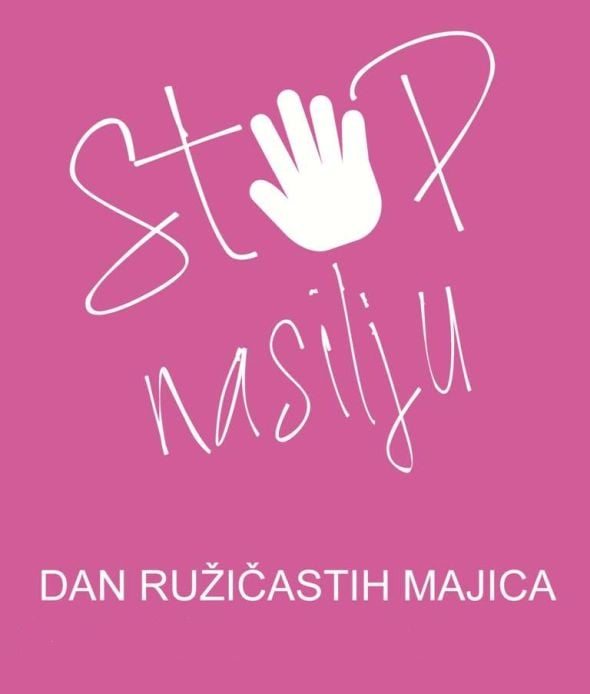 Izvori
https://www.ma-ja.hr/clanak-danas-je-dan-ruzicastih-majica-
https://csi.hr/2022/02/23/dan-ruzicastih-majica/